Public health and mental health
By
Dr Sabah M Abdelkader
Assist Prof of Public Health
Objectives
By the end of session, students will be able to:
Explain connection of public health with mental health.
Define good mental health correctly.
Express understanding of characteristics of a mentally healthy person.
Discuss factors affecting mental health.
Recognize warning signals of poor mental health.
Describe causes of mental ill health.
Identify crucial points in human life cycle.
Discuss prevention of mental health illness.
Define mental health promotion.
Recognize factors affecting mental health promotion.
Describe mental health services.
Introduction
Concept of mental health within a public health context is obvious.
Everybody experiences psychological distress at some point but not everybody will experience such trauma to debilitating degree.
An individual with a mental health problem is seen as unwell, psycho-pathogenic or as requiring treatment, care and adaptation.
The individual will be required to change, to be less unwell and more functional.
Mental health is a diverse and complex concept.
Mental ill health affects around one in six individuals in UK.
Definitions
Good mental health is defined as “ emotional and spiritual resilience which enables enjoyment of life and the ability to survive pain, disappointment and sadness”
Also a positive sense of wellbeing and underlying belief in our own and others’ dignity and worth.
Mental health is not exclusively a matter of relation between persons, it is also a matter of relation of individual towards community, society, and social institution that guide his life, determine his way of living, working, leisure, and the way he earns and spends money.
Cont.
Mental health is not a static condition but subject to variations and fluctuations.
Mental health implies the capacity of an individual to form harmonious relations with others and participate constructively in changes in social and physical environment.
Mental health implies his ability to achieve a harmonious and balanced satisfaction of his own potentially conflicting instinctive drives.
Characteristics of a mentally healthy person
Mental health is not mere absence of mental illness.
1. Feels comfortable about himself, neither underestimate or overestimate his own ability.
2. Able to be interested in others and love them. He has lasting and satisfying friendships.
3. Able to meet demands of life, able to think and take decisions, sets reasonable goals for himself.
Factors affecting mental health
Age: transitional related events affect many individuals e.g. adolescence, stressful events, biological degenerative conditions.
Gender: women are more likely to  suffer from depression.
Migration: impacts negatively.
Socio-economic background: inverse correlation with more and less privileged background.
Occupation: doctors, nurses, teachers, farmers experience stress-related disorders.
Warning signals of poor mental health
Are you always worried?
Are you unable to concentrate due to unrecognized reasons?
Are you always unhappy without justified causes?
Do you lose your temper easily and often?
Are you troubled by regular insomnia?
Do you have wide fluctuations in your moods?
Do you continually dislike to be with people?
Are you upset if the routine of your life is disturbed?
Do your children consistently get on your nerves?
Are you afraid without real cause?
Are you always right and others always wrong?
Do you have many aches for which no doctors can find physical cause?
Causes of mental ill health
1. Organic conditions: cerebral arteriosclerosis, metabolic diseases, epilepsy….etc.
2. Heredity: two schizophrenic parents are 40 times more likely to have a schizophrenic child.
3. Social pathological causes: worries, anxieties, emotional distress, tension, frustration, unhappy marriage, broken homes, poverty, changing family structure, rejection, economic insecurity, population mobility (together with genetic factors)
4. Environmental factors:
Toxic substances: mercury, lead.
Psychotropic drugs: barbiturates, alcohol.
Nutritional factors: thiamine, pyridoxine deficiency.
Minerals: iodine deficiency.
Infective agents: measles, rubella.
Traumatic factors: accidents.
Radiation: nervous system is most sensitive to radiation during neural development.
Crucial points in life cycle
1. Prenatal period: pregnancy is stressful for some women, they have physical and emotional needs.
2. First 5 years of life: roots of mental health. Studies confirmed behavioral disorders in broken homes.
3. School child: school practices may satisfy or frustrate emotional needs, affect his effectiveness in learning.
4. Adolescence:
Stormy  transition from adolescence to manhood constitute dangers to mental health.
5. Old age: causes of mental illness are usually due to organic changes in the brain, economic insecurity, lack of homes.
Prevention
Primary: on community basis, improving social environment and promotion of social emotional and physical well being of all people
on individual basis: satisfying needs of man throughout his life for affection, belonging, independence, achievement, recognition and approval, sense of personal worth, self actualization.
Mental Health promotion:
Defined as the process by which an individual or community is assisted in achieving a positive sense of well being.
Secondary:
Early diagnosis of social and emotional disturbance through screening programs in schools, universities, industry, recreation centers
Provision of treatment through family based health services (family counseling). 
Tertiary: seeking to reduce duration of mental illness, thus reducing stress for family and community, to prevent further break-down and disruption.
Factors affecting mental Health promotion
Emotional processing.
Self-management skills.
Self-esteem.
Environmental quality.
Social alienation.
Stress.
Emotional negligence. 
Emotional abuse.
Social participation.
NB a deficit in one area may be offset by strength in another. Explain ???
Mental health services
Early diagnosis and treatment.
Rehabilitation.
Group and individual psychotherapy.
Mental health education.
Modern psychoactive drugs.
After-care services.
Comprehensive mental health program
Since 95% of psychiatric cases can be treated with or without hospitalization close to their homes, current trend is full integration of psychiatric services.
Community mental health program includes all community facilities:
1. Inpatient services.
2. Outpatient services.
3. Partial hospitalization.
4. Emergency services.
5. Diagnostic services.
6. Pre-care and after-care services.
7. Education.
8. training.
9. Research.
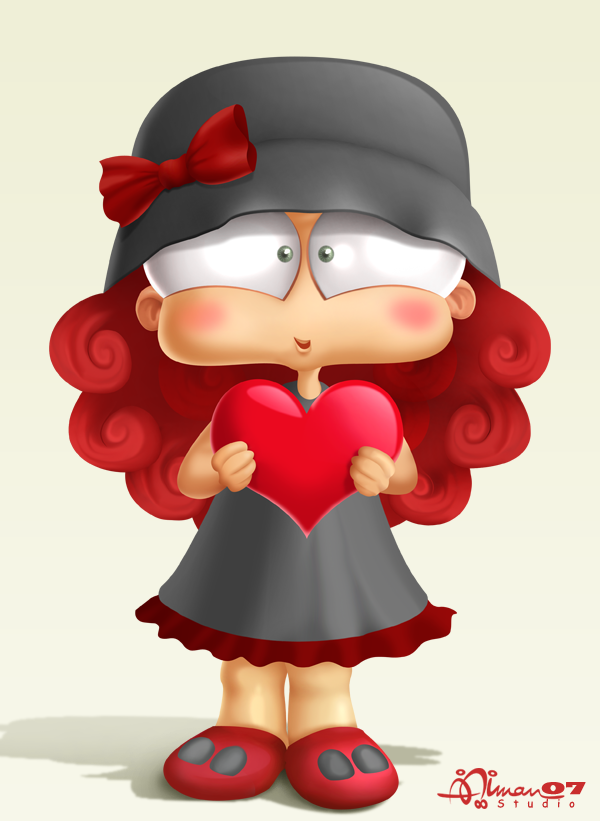 Thank you